Figure 9. AChE splice-variant manipulations show involvement with both proliferation and migration. (A) Schematic ...
Cereb Cortex, Volume 15, Issue 4, April 2005, Pages 419–430, https://doi.org/10.1093/cercor/bhh145
The content of this slide may be subject to copyright: please see the slide notes for details.
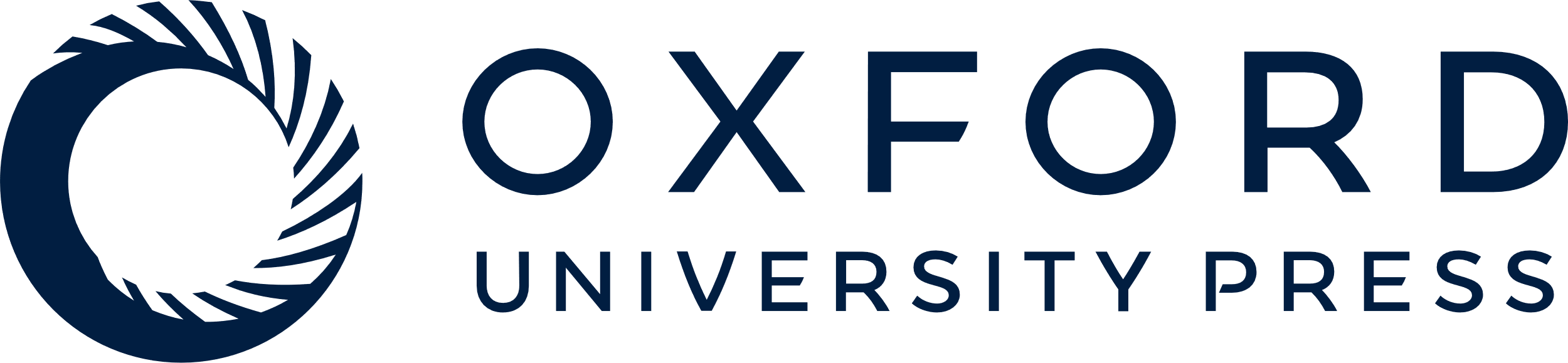 [Speaker Notes: Figure 9. AChE splice-variant manipulations show involvement with both proliferation and migration. (A) Schematic representation of cell and cell-membrane binding and interaction with acetylcholine (ACh) for AChE variants. Transgenic (Tg) strains overexpressing variant AChE are: TgS, overexpressing the membrane associated ACh hydrolysing AChE-S; TgR, overexpressing the soluble ACh hydrolysing AChE-R; and TgSin, overexpressing the membrane-associated AChE-S which has been mutated by sequence insertion encoding seven amino acids to the catalytic site to abolish its ACh hydrolytic activity. (B) Ellman's reaction, cell arrival to the cortical plate (CP) and Ki67-immunoreactivity in the ventricular zone (VZ) at E16 following BrdU injection at E14. *P < 0.05 when compared with control, TgR or TgS; **P < 0.01 when compared with control or TgR.


Unless provided in the caption above, the following copyright applies to the content of this slide: Cerebral Cortex V 15 N 4 © Oxford University Press 2004; all rights reserved]